Zdravotně sociální pomezí
Mgr. Eva Vráblová
Terénní služby Oblastní charity Třebíč
Domácí hospic sv. Zdislavy Třebíč: systém 24/7, garant je lékař, domácí hospitalizace     (250 pacientů umírá doma)
Domácí zdravotní péče: dostupnost 7 – 15.30, SO + NE, dle domluvy i jinak, garant praktický  lékař
Pečovatelská služba: 6 – 20, SO – NE, dle domluvy i jinak
Odlehčovací služba: 6 – 20, SO – NE, dle domluvy i jinak
Osobní asistence: 6 – 20, SO – NE, dle domluvy i jinak
Půjčovna kompenzačních pomůcek
Cca 800 pacientů v kombinaci našich služeb zůstává v domácím prostředí 

    Spolupráce s Ranou péčí   - děti v závěru života
1
SPOLUPRÁCE, ROLE, KOMPETENCE
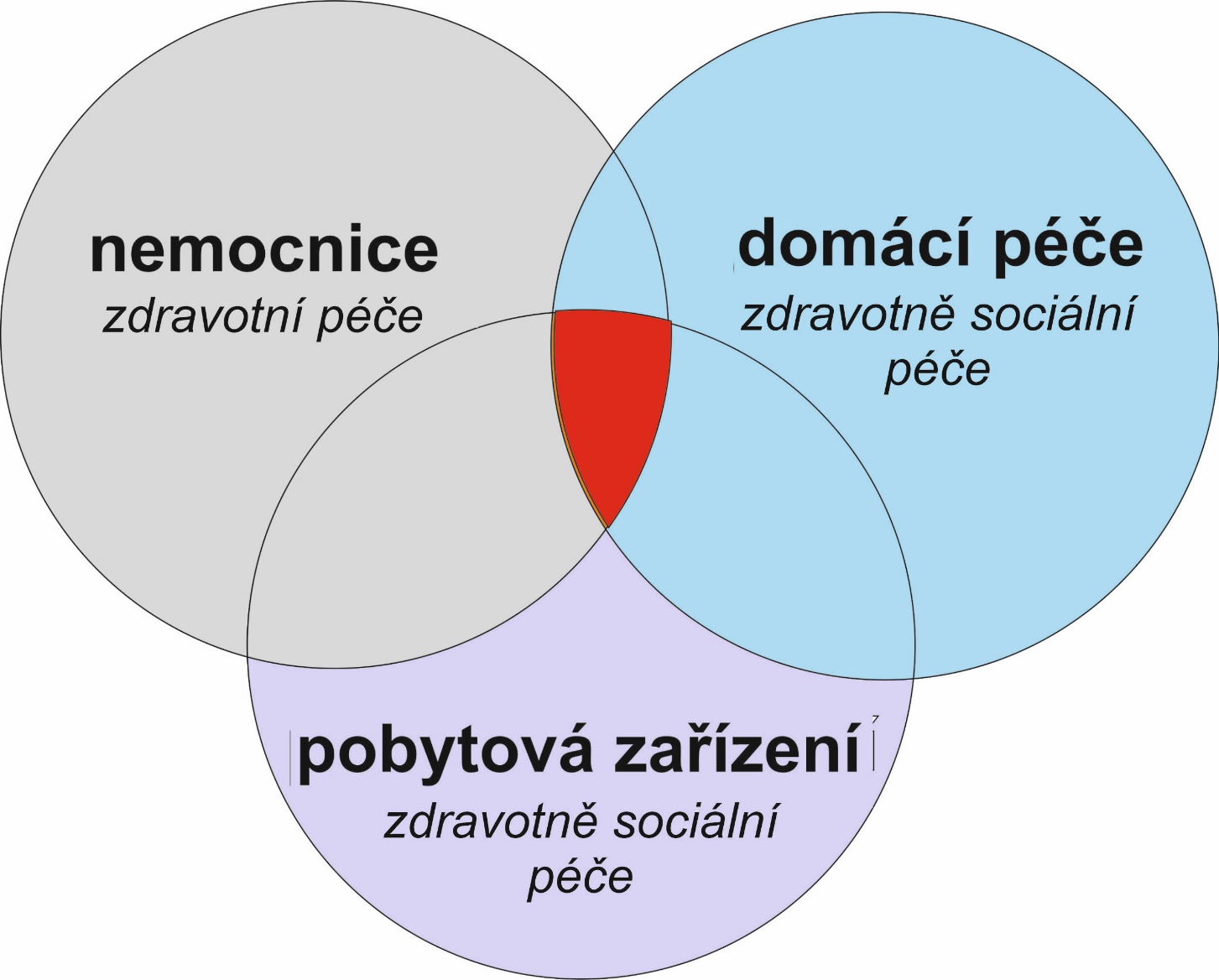 2
Zdravotně sociální pomezí
Kumulace pacientů se sociálně zdravotními problémy
Člověk není viděn jako celek
Sociální problémy zásadně ovlivňují zdravotní stav 
Jednotlivé oblasti péče o sobě nevědí
Velkou neznámou jsou pro zdravotníky terénní služby a přitom doma je doma
Jaké možnosti má člověk, který umírá?
3
Zdravotně sociální pomezí - rizika
Jak můžeme řešit situaci vážně nemocného nebo umírajícího člověka?
Systém 24/7 s dostupností lékaře:
	1.  155
	2. odb. 926 (mobilní specializovaná paliativní péče)
	(Odb. 926 – Pilotní projekt, uznaná odb. od r. 2019)

DpS – obavy ze ztráty kompetencí, komunikace?
DpS -  není možné vykazovat 2 odbornosti najednou na VZP (odb. 913 a odb. 926)
Nemocnice - zaměřeny na léčení, není často prostor na doprovázení, neznalost návazných terénních služeb
4
GRAF NÁVAZNOSTI SLUŽEB A PÉČE
5
KRÁTKÝ FILM: DÁMA A SMRT
V roce 2009 nominován ve své kategorii na Cenu Oscar
https://www.youtube.com/watch?v=VckGen2_E64
6
Jak je v zahraničí vnímáno propojení kurativní, paliativní a hospicové péče?Inspirace pro nás…
KURATIVNÍ PÉČE
SPECIALIZOVANÁ, HOSPICOVÁ,
PALIATIVNÍ
PÉČE 


Odb.
925/926/720
DOPROVÁZENÍ PŘI TRUCHLENÍ
PALIATIVNÍ PÉČE 
Odb. 925/720
7
Tým hospice sv. Zdislavy
Systém zdravotně sociální multidisciplinární paliativní péče
24 hodin 7 dní v týdnu, odbornost 926

lékaři zajišťující služby 
lékaři konzultanti 
zdravotní sestry
odlehčovací služba
psychoterapeut 
pastorační asistent
PR pracovník
8
Základní principy a nastavení – jak tuto péči poskytujeme?
Pacient je přijímán do péče na základě podepsané smlouvy, informovaného souhlasu a souhlasu praktického lékaře, jestli není zařazen přímo do 926 - v tomto případě je praktický lékař pouze informován 
Pacient i rodina mají k dispozici po podepsání smlouvy pohotovostní telefonní číslo, na které se vždy dovolají.
Na rozdíl od domácí zdravotní péče je v týmu vždy přítomen lékař, který řídí plán péče. Nepřetržitá dostupnost 24/7 lékaře, v pracovní době lékař vykonává plánované a akutní návštěvy, v mimopracovní době je k dispozici sestře k telefonické konzultaci s možností domácí návštěvy při akutním zhoršení symptomů vyžadujících intervenci.
Nepřetržitá dostupnost 24/7 sestry, v pracovní době sestra vykonává plánované a akutní návštěvy, v mimopracovní době vykonává plánované i akutní návštěvy, je k dispozici pacientovi k telefonické konzultaci s možností domácí návštěvy při akutním zhoršení symptomů vyžadujících intervenci.
Součástí nabízené péče je i podpora a pomoc odlehčovací služby dle zákona č. 108/2006 Sb., o sociálních službách, v platném znění, kdy podle potřeb rodiny pomáhají s péčí pečovatelky, dostupnost odlehčovací služby je nepřetržitá.
Systém práce je možné srovnat s oddělením v nemocnici, hovoříme o domácí hospitalizaci, protože nemocný člověk dostává péči, jako kdyby byl hospitalizován. 
Probíhá denní komunikace lékaře a sestry a úprava plánu péče.
Společná zdravotnická dokumentace lékaře a sestry.
Každý týden probíhá multidisciplinární tým
Aby mohla být zajištěn tento typ péče, vyžaduje se přítomnost dospělé osoby u nemocného.
Za nejvhodnější formu se považuje zřízení mobilního paliativního týmu souběžně s ambulancí paliativní medicíny, tento model umožňuje zlepšit kontinuitu péče, a to nejen v samotném závěru života. 
Pravidelná setkání multidisciplinárního týmu minimálně 1x týdně k úpravám plánu péče.
Pravidelné a specializované vzdělávání celého týmu.
9
Co je důležité pro fungování této péče?
Propojenost všech subjektů, které se podílejí na tomto typu péče, spolupráce s nemocnicí, specialisty, praktickými lékaři, dalšími odbornými pracovišti
Kvalitní personál na všech pozicích
Podpora vzdělávání, sdílení
Adekvátní prostory
1x týdně multidisciplinární tým
Dobře nastavený systém vykazování
Finanční ohodnocení
Dobře nastavený dotační systém
Péče o donátory
PR
10
Děkuji za pozornost.





Praha, 2020
11